COMP4634Security Principles and OS Security
Dongdong She
Some slides are borrowed from Dan Boneh
Pager Explosion Attack
Hard supply chain attack
Tamper hardware of the pager
Add a backdoor to trigger 
the explosion
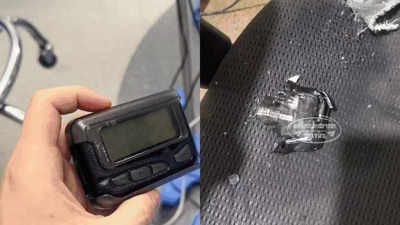 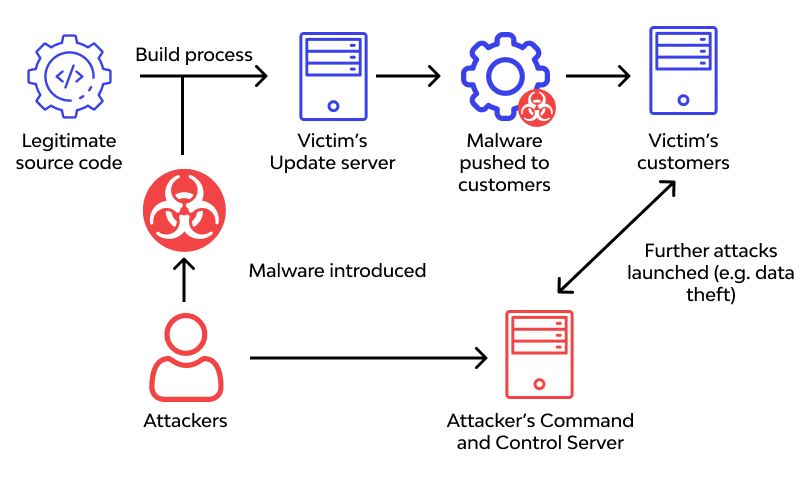 Supply Chain Attack
Vulnerabilities are Inevitable
Any single buffer overflow, use-after-free, or null pointer dereference might allow an attacker to run malicious code
We’re getting better at finding and preventing bugs, but vulnerabilities are still common. There will always be bugs.
Example: In January 2021, Qualys discovered a heap overflow in sudo that allows users to run programs with the security privileges of another user. The bug was introduced in 2011 (CVE-2021-3156) and affected Linux, Mac OS, and BSD.
How does null ptr dereference cause control flow hijack?
Even Safe Languages have Bugs!
Potential memory corruption like buffer overflow
Python language is written in C and has itself had vulnerabilities 
CVE-2016-5636: Integer overflow in the get_data function allows attackers to trigger a heap-based buffer overflow in zipimport.c by specifying a negative data size 
Bug could be triggered inside of interpreted Python scripts
Systems must be designed to be resilient in the face of both software vulnerabilities and malicious users
Systems must be designed to be resilient in the face of both software vulnerabilities and malicious users
Defense in Depth
Systems should be built with security protections at multiple layers
Example: What if there’s a vulnerability in Chrome’s Javascript interpreter? 
Chrome should prevent malicious website from accessing other tabs
OS should prevent access to other processes (e.g., Password Manager)
HW should prevent permanent malware installation in device firmware
Network should prevent malware from infecting nearby computers
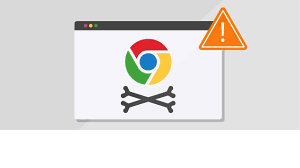 [Speaker Notes: If you assume that there can be bugs anywhere, you want multiple layers of defense against an attack. Imagine there’s a vulnerability in how Chrome executes javascript…

This layered approach is known as Defense in Depth]
Defense in Depth
Systems should be built with security protections at multiple layers
Example: What if there’s a vulnerability in Chrome’s Javascript interpreter? 
Chrome should prevent malicious website from accessing other tabs
OS should prevent access to other processes (e.g., Password Manager)
HW should prevent permanent malware installation in device firmware
Network should prevent malware from infecting nearby computers
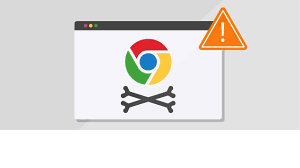 [Speaker Notes: If you assume that there can be bugs anywhere, you want multiple layers of defense against an attack. Imagine there’s a vulnerability in how Chrome executes javascript…

This layered approach is known as Defense in Depth]
Principles of Secure Systems
✓  Defense in depth
    ✓  Principle of least privilege
    ✓  Privilege separation
    ✓  Open design (Kerckhoffs's principle) 
    ✓  Keep it simple
[Speaker Notes: Defense in Depth is one of the core principles is in building secure systems. Today we’ll talk about the five most important principles.]
Least Privilege
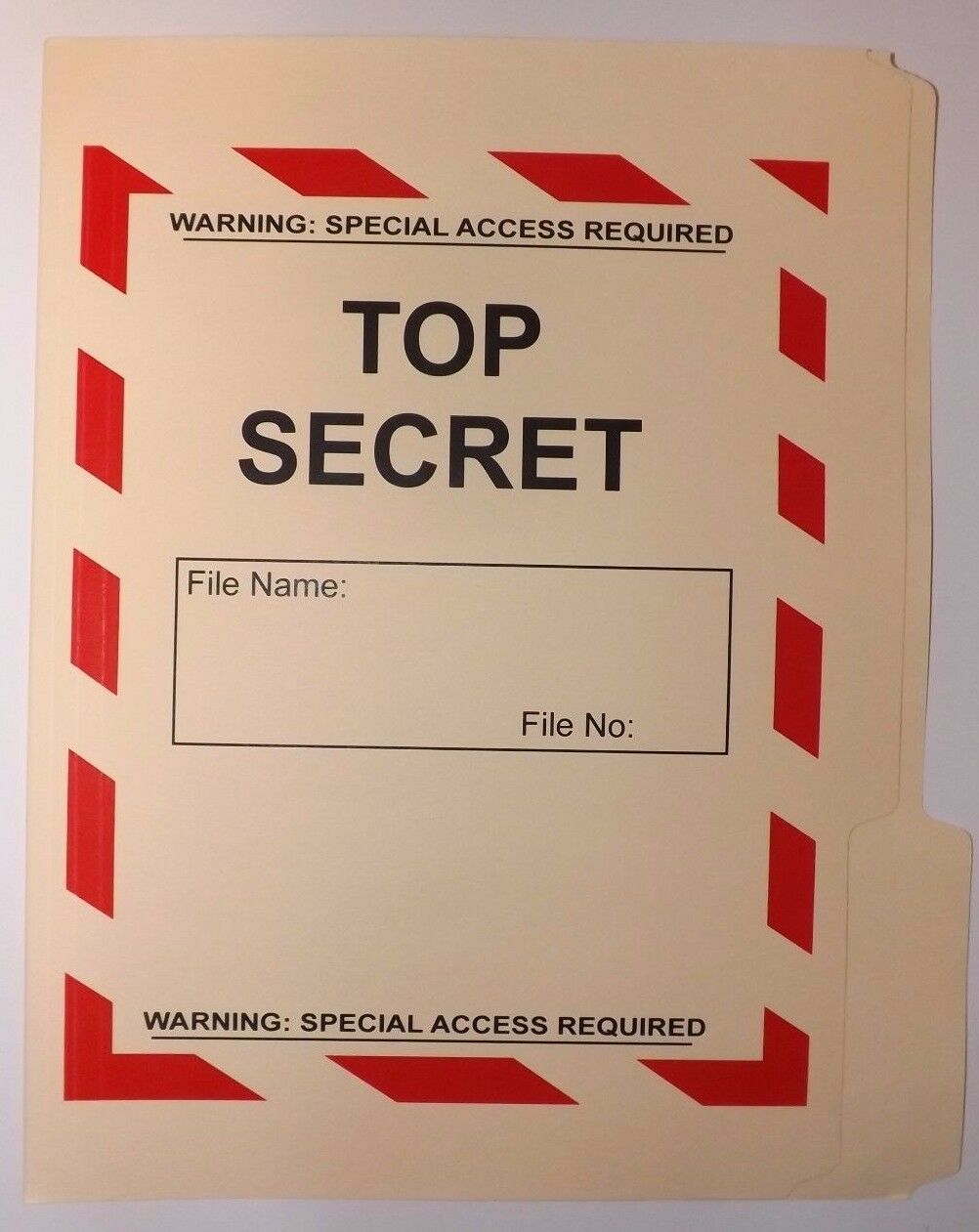 Users should only have access to the data and resources needed to perform routine, authorized tasks
Real World Examples:
Faculty can only change grades for classes they teach
Only employees with background checks have access to classified documents
Least Privilege (2)
Faculty can only change grades for classes they teach. 
Who are we really protecting against?
Faculty themselves — curious or evenmalicious — could cause widespread damage 
External attackers — a student would need to own only the single least securefaculty member on campus — huge attack surface
Privilege Separation
Least Privilege requires dividing a system into parts to which we can limit access 
Known as Privilege Separation
Segmenting a system into components with the least privilege needed can prevent an attacker from taking over the entire system
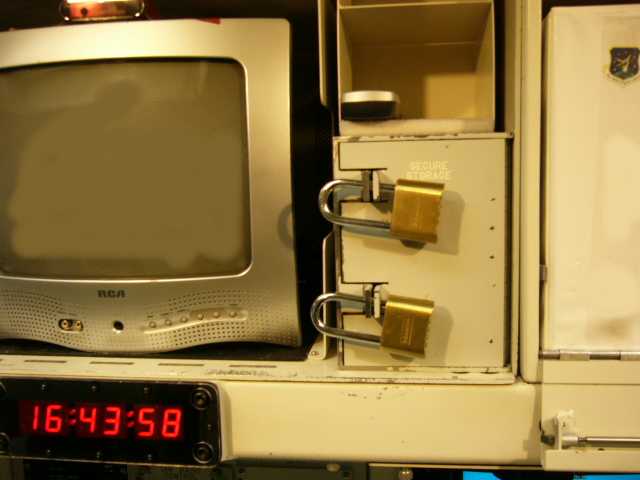 Security Subjects
Least privilege and privilege separation apply to more than just users!
UNIX: A User should only be able to read their own files
UNIX: A Process should not be able to read another process’s memory
Mobile: An App should not be able to edit another app’s data
Web: A Domain should only be able to read its own cookies
Networking: Only a trusted Host should be able to access file server

Least Privilege: Users Subjects should only have access to the data and resources needed to perform routine, authorized tasks
Security Policies
Subject (Who?): acting system principals (e.g., user, app, process)
Object (What?): protected resources (e.g., memory, files, HW devices)
Operation (How?): how subjects operate on objects (e.g., read, delete)
Example Security Policies:
UNIX: A User should not be able to delete other users’ files
UNIX: A Process should not be able to read another process’s memory
Mobile: An App should only be able to edit its own data
Web: A Domain should not be able to read another domain’s cookies
UNIX Security Model
UNIX Security Model
Subjects (Who?)
 - Users, processes
Objects (What?)
 - Files, directories
 - Files: sockets, pipes, hardware devices, kernel objects, process data
Access Operations (How?)
 - Read, Write, Execute
UNIX Security Model
Subjects (Who?)
 - Users, processes
Objects (What?)
 - Files, directories
 - Files: sockets, pipes, hardware devices, kernel objects, process data
Access Operations (How?)
 - Read, Write, Execute
UNIX Security Model
Subjects (Who?)
 - Users, processes
Objects (What?)
 - Files, directories
 - Files: sockets, pipes, hardware devices, kernel objects, process data
Access Operations (How?)
 - Read, Write, Execute
UNIX Security Model
Subjects (Who?)
 - Users, processes
Objects (What?)
 - Files, directories
 - Files: sockets, pipes, hardware devices, kernel objects, process data
Access Operations (How?)
 - Read, Write, Execute
UNIX Security Model
Subjects (Who?)
 - Users, processes
Objects (What?)
 - Files, directories
 - Files: sockets, pipes, hardware devices, kernel objects, process data
Access Operations (How?)
 - Read, Write, Execute
UNIX Security Model
Subjects (Who?)
 - Users, processes
Objects (What?)
 - Files, directories
 - Files: sockets, pipes, hardware devices, kernel objects, process data
Access Operations (How?)
 - Read, Write, Execute
Users
UNIX systems have many accounts
- Service accounts
- Used to run background processes (e.g., web server)
- User accounts
- Typically tied to a specific human

Every user has a unique integer ID — User ID — UID

UID 0 is reserved for special user root that has access to everything
     - Many system operations can only run as root
[Speaker Notes: One of the foremost concepts of security is the idea of least privilege

1974 classic The Protection of Information in Computer Systems by
Jerome Saltzer and Michael Schroeder. Provided 8 principles that are still quite relevant today.

But what’s the major assumption here? Need to be able to isolate and compartmentalize components. We need to be able to restrict what they have access to and what they can do.]
Example Users
You can view the users on your system by looking at /etc/passwd:

root:x:0:0:root:/root:/bin/bash
www-data:x:33:33:www-data:/var/www:/usr/sbin/nologin
backup:x:34:34:backup:/var/backups:/usr/sbin/nologin
systemd-resolve:x:101:103:,,,:/run/systemd/resolve:/usr/sbin/nologin
zakir:x:1001:1001:Zakir Durumeric,,,:/home/zakir:/bin/bash
dabo:x:1009:1009:Dan Boneh,,,:/home/dabo:/usr/sbin/nologin
User name: password placeholder: UID: GID: User name description: home directory: bash shell
What does ”x” mean?
[Speaker Notes: One of the foremost concepts of security is the idea of least privilege

1974 classic The Protection of Information in Computer Systems by
Jerome Saltzer and Michael Schroeder. Provided 8 principles that are still quite relevant today.

But what’s the major assumption here? Need to be able to isolate and compartmentalize components. We need to be able to restrict what they have access to and what they can do.]
Groups
UNIX has also groups — collections of users who can share files and other system resources 
Every group has a group ID (GID) and name
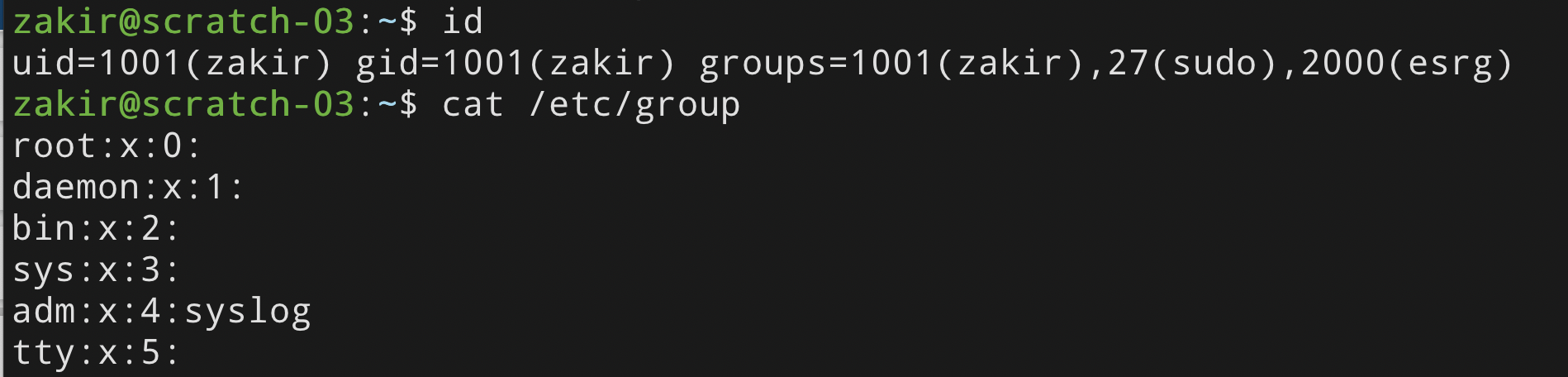 [Speaker Notes: One of the foremost concepts of security is the idea of least privilege

1974 classic The Protection of Information in Computer Systems by
Jerome Saltzer and Michael Schroeder. Provided 8 principles that are still quite relevant today.

But what’s the major assumption here? Need to be able to isolate and compartmentalize components. We need to be able to restrict what they have access to and what they can do.]
File Ownership
All Linux resources — sockets, devices, files — are managed as files
All files and directories have a single user owner and group owner
zakir@scratch-01:~$ ls -l
total 8
d rwx rwx ---  5 zakir comp4634-tas   4096 Apr  2 15:56 homework
d rwx rwx ---  5 zakir comp4634-instr 4096 Apr  2 15:56 grades
d rwx rwx r-x 11 zakir comp4634-tas   4096 Dec 28 21:09 lectures
- rwx r-x r--  1 zakir daao           0    Apr 11 04:15 test.py
User Owner
Group Owner
[Speaker Notes: One of the foremost concepts of security is the idea of least privilege

1974 classic The Protection of Information in Computer Systems by
Jerome Saltzer and Michael Schroeder. Provided 8 principles that are still quite relevant today.

But what’s the major assumption here? Need to be able to isolate and compartmentalize components. We need to be able to restrict what they have access to and what they can do.]
Access Control
Three subjects have access to a file: user owner, group owner, other
Subjects can have three operations: read, write, execute
Owner can change permissions and group. Root can change user ownership.
zakir@scratch-01:~$ ls -l
total 8
d rwx rwx ---  5 zakir comp4634-tas   4096 Apr  2 15:56 homework
d rwx rwx ---  5 zakir comp4634-instr 4096 Apr  2 15:56 grades
d rwx rwx r-x 11 zakir comp4634-tas   4096 Dec 28 21:09 lectures
- rwx r-x r--  1 zakir dabo           0    Apr 11 04:15 test.py
User
Group
Group
User
Other
[Speaker Notes: One of the foremost concepts of security is the idea of least privilege

1974 classic The Protection of Information in Computer Systems by
Jerome Saltzer and Michael Schroeder. Provided 8 principles that are still quite relevant today.

But what’s the major assumption here? Need to be able to isolate and compartmentalize components. We need to be able to restrict what they have access to and what they can do.]
Access Control Example 1
zakir@scratch-01:~$ ls -l
total 8
d rwx rwx ---  5 zakir comp4634-tas   4096 Apr  2 15:56 homework
d rwx rwx ---  5 zakir comp4634-instr 4096 Apr  2 15:56 grades
d rwx rwx r-x 11 zakir comp4634-tas   4096 Dec 28 21:09 lectures
- rwx r-x r--  1 zakir dabo           0    Apr 11 04:15 test.py
User
Group
Group
User
Other
Quiz
Q: What can member of comp4634-tas do to homework?
[Speaker Notes: One of the foremost concepts of security is the idea of least privilege

1974 classic The Protection of Information in Computer Systems by
Jerome Saltzer and Michael Schroeder. Provided 8 principles that are still quite relevant today.

But what’s the major assumption here? Need to be able to isolate and compartmentalize components. We need to be able to restrict what they have access to and what they can do.]
Access Control Example 2
zakir@scratch-01:~$ ls -l
total 8
d rwx rwx ---  5 zakir comp4634-tas   4096 Apr  2 15:56 homework
d rwx rwx ---  5 zakir comp4634-instr 4096 Apr  2 15:56 grades
d rwx rwx r-x 11 zakir comp4634-tas   4096 Dec 28 21:09 lectures
- rwx r-x r--  1 zakir dabo           0    Apr 11 04:15 test.py
User
Group
Group
User
Other
Quiz
Q: If a student has access to this server, which files can they access?
[Speaker Notes: One of the foremost concepts of security is the idea of least privilege

1974 classic The Protection of Information in Computer Systems by
Jerome Saltzer and Michael Schroeder. Provided 8 principles that are still quite relevant today.

But what’s the major assumption here? Need to be able to isolate and compartmentalize components. We need to be able to restrict what they have access to and what they can do.]
Access Control Example 3
zakir@scratch-01:~$ ls -l
total 8
d rwx rwx ---  5 zakir comp4634-tas   4096 Apr  2 15:56 homework
d rwx rwx ---  5 zakir comp4634-instr 4096 Apr  2 15:56 grades
d rwx rwx r-x 11 zakir comp4634-tas   4096 Dec 28 21:09 lectures
- rwx r-x r--  1 zakir dabo           0    Apr 11 04:15 test.py
User
Group
Group
User
Other
Quiz
Q: What can Dan (dabo) do to test.py?
[Speaker Notes: One of the foremost concepts of security is the idea of least privilege

1974 classic The Protection of Information in Computer Systems by
Jerome Saltzer and Michael Schroeder. Provided 8 principles that are still quite relevant today.

But what’s the major assumption here? Need to be able to isolate and compartmentalize components. We need to be able to restrict what they have access to and what they can do.]
Access Control Lists (ACLs)
UNIX’s permission model is a simple implementation of a generic access control strategy known as Access Control Lists (ACLs)
Every object has an ACL that identifies what operations subjects can perform.
Each access to an object is checked against the object’s ACL.
Q: What is object, subjects and ACL on this table?
[Speaker Notes: One of the foremost concepts of security is the idea of least privilege

1974 classic The Protection of Information in Computer Systems by
Jerome Saltzer and Michael Schroeder. Provided 8 principles that are still quite relevant today.

But what’s the major assumption here? Need to be able to isolate and compartmentalize components. We need to be able to restrict what they have access to and what they can do.]
Role Based Access Control (RBAC)
Access control matrices can grow complex as number of subjects, objects, and possible operations grow.
Observation: Users change more often than roles
UNIX Processes
Processes
Processes are isolated 
Processes cannot access each other’s memory 

Processes run as a specific user
When you run a process, it runs with your UID’s permissions
Process can access any files that the UID has access to

Processes started by root can reduce their privileges by changing their UID to a less privileged UID
Why drop privileges?
[Speaker Notes: One of the foremost concepts of security is the idea of least privilege

1974 classic The Protection of Information in Computer Systems by
Jerome Saltzer and Michael Schroeder. Provided 8 principles that are still quite relevant today.

But what’s the major assumption here? Need to be able to isolate and compartmentalize components. We need to be able to restrict what they have access to and what they can do.]
Process Example
zakir@scratch-01:~$ ls -l
total 8
d rwx rwx ---  5 zakir comp4634-tas   4096 Apr  2 15:56 homework
d rwx rwx ---  5 zakir comp4634-instr 4096 Apr  2 15:56 grades
When you run a command, it runs with all of your privileges.
Why?
Shell starts with your uid and privilege, then fork the command process
[Speaker Notes: One of the foremost concepts of security is the idea of least privilege

1974 classic The Protection of Information in Computer Systems by
Jerome Saltzer and Michael Schroeder. Provided 8 principles that are still quite relevant today.

But what’s the major assumption here? Need to be able to isolate and compartmentalize components. We need to be able to restrict what they have access to and what they can do.]
Process User IDs
Every process has three different User IDs:

Effective User ID (EUID)      Now
  - Determines the permissions for process
Real User ID (RUID)             Beginning
  - Determines the user that started the process
Saved User ID (SUID)           Past
  - EUID before change
]
Typically same value
(user who started process)
Show a timeline
[Speaker Notes: One of the foremost concepts of security is the idea of least privilege

1974 classic The Protection of Information in Computer Systems by
Jerome Saltzer and Michael Schroeder. Provided 8 principles that are still quite relevant today.

But what’s the major assumption here? Need to be able to isolate and compartmentalize components. We need to be able to restrict what they have access to and what they can do.]
Changing User IDs
setuid(x): change the user id of the process permanently
Change rule: Root: EUID/RUID/SUID => arbitrary values
Unprivileged users: EUID => RUID or SUID

       Effective User ID (EUID) 
       Real User ID (RUID)
       Saved User ID (SUID)
What are two possible use cases?
What are two possible use cases?
Privilege escalation
Privilege downgrade
=> x
=> x
=> x
Reducing Privilege through setuid
Apache Web Server must start as root because only root can create a socket that listens on port 80 (a privileged port)

Without any privilege reduction, any Apache bug would result in the attacker having unrestricted server access

Instead, Apache creates children using the following scheme:

    if (fork() == 0) {
        int sock = socket(“:80”);
        setuid(getuid(“www-data”));
    }
What are the three UIDs of Apache process when executing each line?
Quiz: can it change it back?
Temporarily Changing UID
Remember: unprivileged users can change EUID back to the RUID or SUID
setuid(x):
  Effective UID => x
  Real UID      => x
  Saved UID     => x
# EUID = RUID =SUID = 0
seteuid(100);
# EUID=100; RUID/SUID=0;
<perform dangerous operation>
setuid(0)
# EUID = RUID = SUID = 0
Why not use setuid()?
seteuid(x):
  Effective UID => x
  Real UID  (no change)
  Saved UID (no change)
Quiz: what are the main differences between setuid and seteuid?
SSH Example
Suppose SSH runs as root and runs the following code:

if (authenticate(uid, pwd) == S_SUCCESS) {
    if (fork() == 0) {
        seteuid(uid);
        exec(“/bin/bash”);
    }
}
SSH Example — Vulnerable
Suppose SSH runs as root and runs the following code:

if (authenticate(uid, pwd) == S_SUCCESS) {
    if (fork() == 0) {
        seteuid(uid);
        exec(“/bin/bash”);
    }
}
EUID := uid, RUID and SUID unchanged
Attack: user can call setuid(0) to become root because SUID == 0
Seteuid: temporary modification
SSH Example — Correct Syscall
Suppose SSH runs as root and runs the following code:

if (authenticate(uid, pwd) == S_SUCCESS) {
    if (fork() == 0) {
        seteuid(uid);
        setuid(uid);
        exec(“/bin/bash”);
    }
}
EUID := uid, RUID := uid, SUID := uid
User cannot change UID
Setuid: permanet modification
UNIX Process Tree
Main system process starts as root and forks
Output of pstree -u
What is systemd? What is its PID?
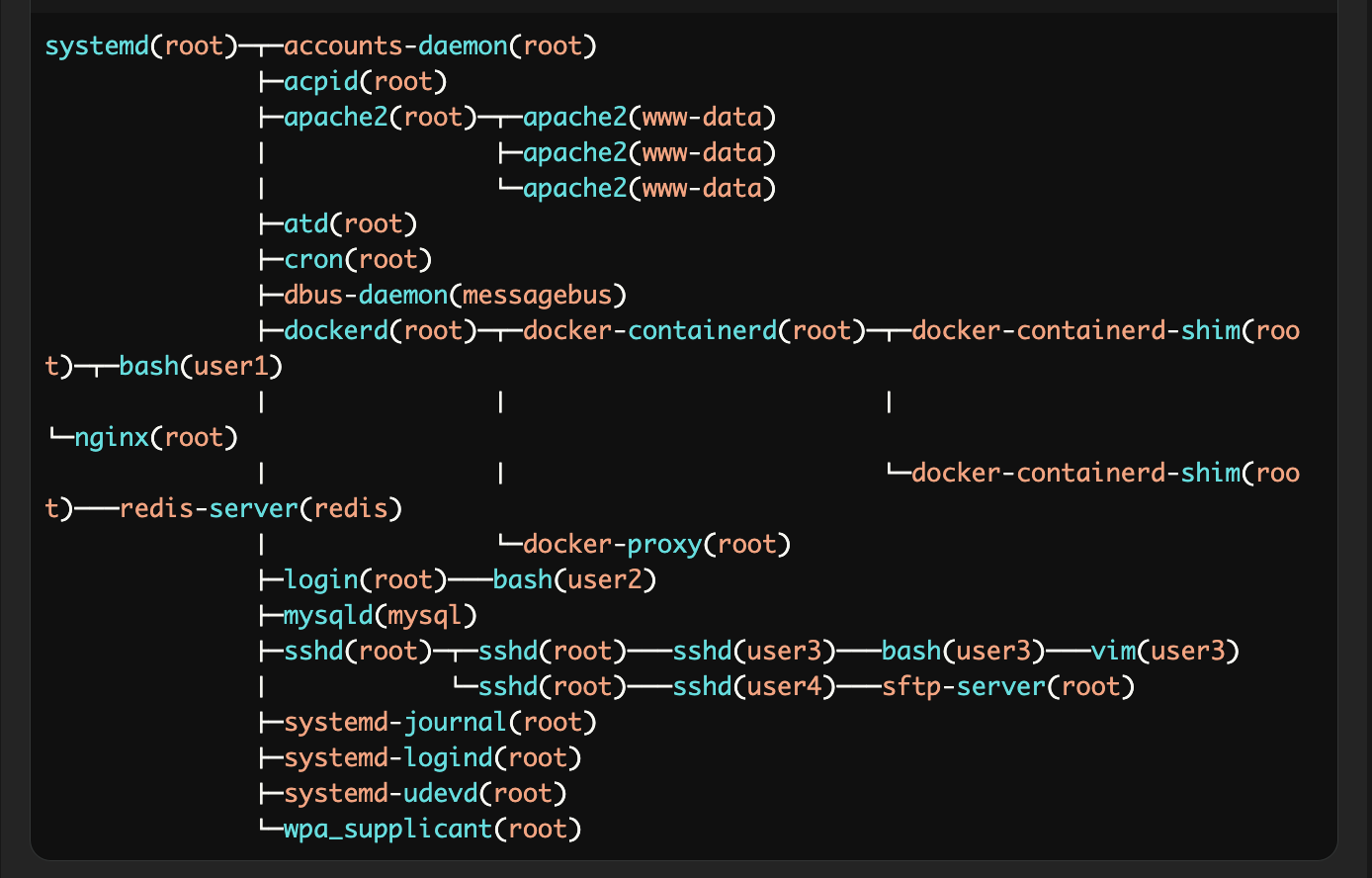 Quiz: what does user1, user2, user3, user4 do on this server?
SETUID Bit — Elevating Privileges
The passwd utility allows you to change your password by updating password file /etc/shadow — a file that only root can read/write
Normally, this would not be possible. Why?
UNIX allows you to set EUID of an executable to be the file owner rather than the executing user.
SETUID on passwd
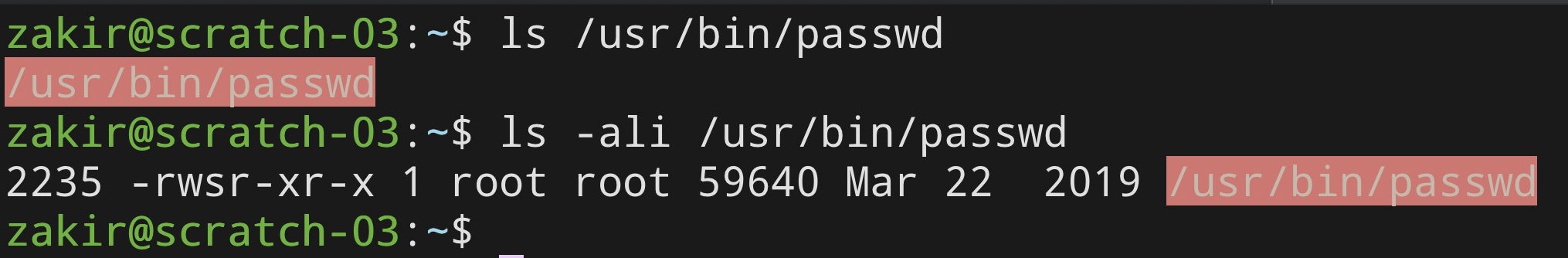 setuid
Q: How does passwd know which user it should allow the caller change the password for?
setuid vs. setuid (🙀)
setuid syscall (in code): Allows caller to change User IDs of the process
setuid bit on ExecutableExecution runs as owner and group of executable rather than the calling user
setuid(x):
  Effective UID => x
  Real UID      => x
  Saved UID     => x
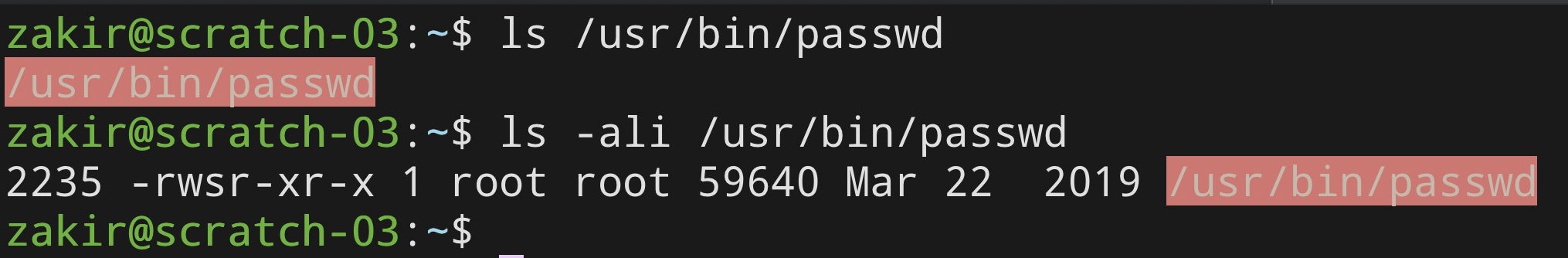 Becoming Root User
System configuration files are owned by root
Important system processes run as root
Sometimes, you as a user, need to "become" root to fix problems
sudo: run a single command as root (requires you to be blessed)
su: allows you to become root by knowing its password
sudo su: become root without their password
Worst privilege separation ever?
Traditional UNIX distinguished between privileged processes (EUID == 0) and unprivileged processes (EUID != 0)

Privileged processes bypass all kernel permission checks, while unprivileged processes are subject to full permission checking

Lots of utilities — like ping — depend on setuid 

Exceptionally dangerous — a bug in many utilities can lead to compromise
[Speaker Notes: For the purpose of performing permission checks, traditional UNIX implementations distinguish two categories of processes: privileged processes (whose effective user ID is 0, referred to as superuser or root), and unprivileged processes (whose effective UID is nonzero). Privileged processes bypass all kernel permission checks, while unprivileged processes are subject to full permission checking based  on the process's credentials (usually: effective UID, effective GID, and supplementary group list).]
Linux Capabilities
Capabilities segment root powers into components, such that if a program that has one or more capabilities is compromised, damage is limited
CAP_KILL
Bypass permission checks for sending signals
CAP_NET_BIND_SERVICE
Bind a socket to privileged ports (port < 1024).
CAP_SYS_PTRACE
Trace arbitrary processes using ptrace
[Speaker Notes: For the purpose of performing permission checks, traditional UNIX implementations distinguish two categories of processes: privileged processes (whose effective user ID is 0, referred to as superuser or root), and unprivileged processes (whose effective UID is nonzero). Privileged processes bypass all kernel permission checks, while unprivileged processes are subject to full permission checking based  on the process's credentials (usually: effective UID, effective GID, and supplementary group list).]
Overview of UNIX Security Mechanisms
Pros
  + Simple model provides protection for most situations
  + Flexible enough to make most simple systems possible in practice 

Cons
  - ACLs are coarse-grained — doesn’t account for enterprise complexity
  - ACLs don’t handle different applications within a single user account
  - Nearly all system operations require root access — people are sloppy
[Speaker Notes: For the purpose of performing permission checks, traditional UNIX implementations distinguish two categories of processes: privileged processes (whose effective user ID is 0, referred to as superuser or root), and unprivileged processes (whose effective UID is nonzero). Privileged processes bypass all kernel permission checks, while unprivileged processes are subject to full permission checking based  on the process's credentials (usually: effective UID, effective GID, and supplementary group list).]
Windows Security Model
Flexible ACLs
What is Modify permission?
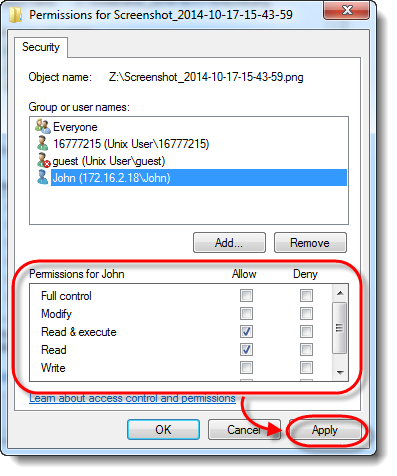 Windows has complex access control options

Objects have full ACLs — possibility for fine-grained permissions

Users can be members of multiple groups; groups can be nested

ACLs support Allow and Deny rules
[Speaker Notes: For the purpose of performing permission checks, traditional UNIX implementations distinguish two categories of processes: privileged processes (whose effective user ID is 0, referred to as superuser or root), and unprivileged processes (whose effective UID is nonzero). Privileged processes bypass all kernel permission checks, while unprivileged processes are subject to full permission checking based  on the process's credentials (usually: effective UID, effective GID, and supplementary group list).]
Object Security Desriptors
Every object has a security descriptor
  - Specifies who can perform what and audit rules
Contains
  - Security identifiers (SIDs) for the owner and primary group of an object.
  - Discretionary ACL (DACL): access rights allowed users or groups.
  - System ACL (SACL): types of attempts that generate audit records
Tokens
Every process has a set of tokens — its “security context”

ID of user account
ID of groups
ID of login session
List of OS privileges held by user/groups
List of restrictions
Impersonation token can be used temporarily to adopt a different context
[Speaker Notes: A capability grants a subject permission to perform a certain action. Unforgeable and transferrable
Capabilities are subject-centric: access control is associated with subjects in the system]
Access Request
When a process wants to access an object, it presents its set of security tokens (security context)
Windows checks whether the security context has access to the object based on the object’s security descriptor
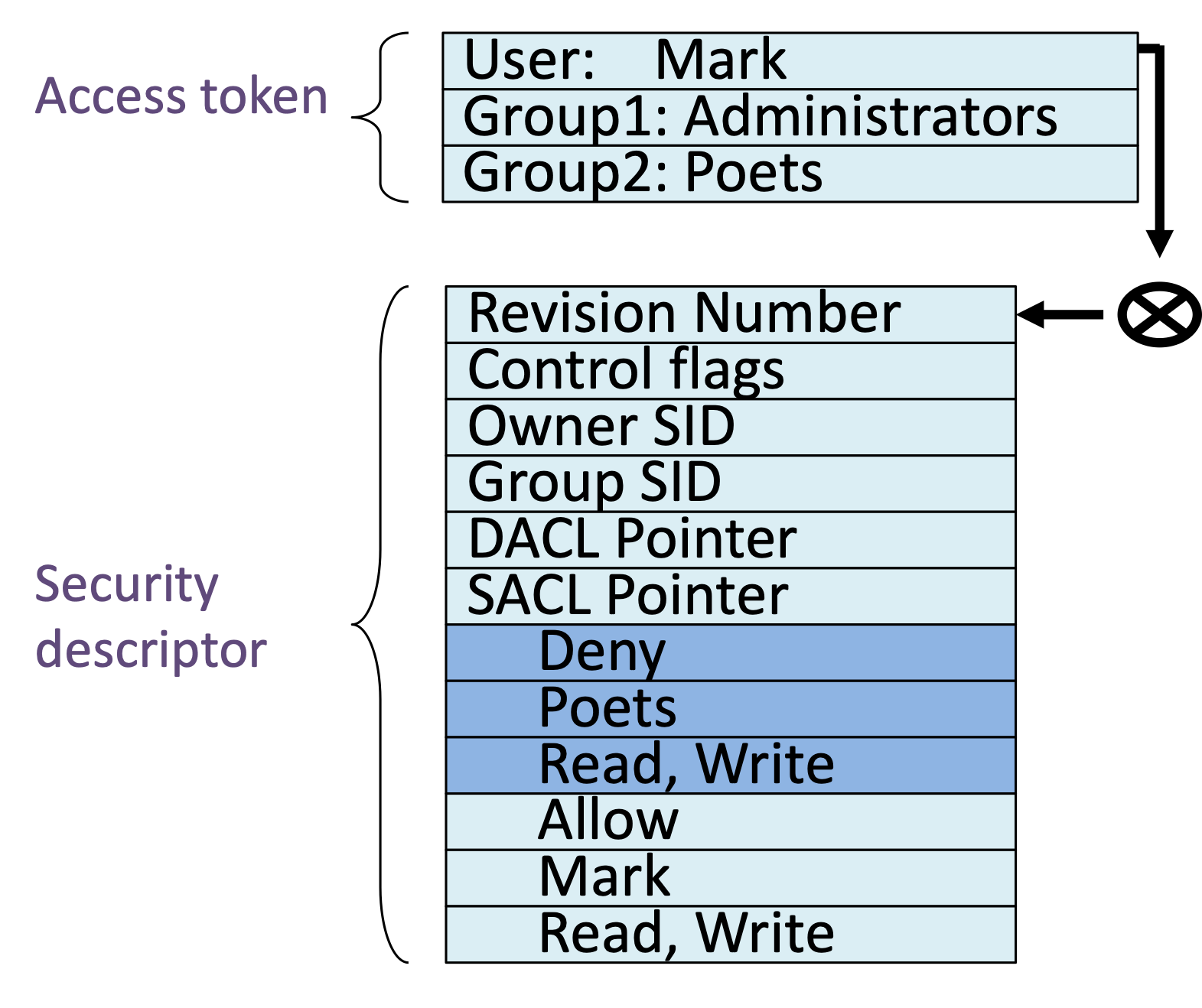 [Speaker Notes: A capability grants a subject permission to perform a certain action. Unforgeable and transferrable
Capabilities are subject-centric: access control is associated with subjects in the system

Access control lists are widely used, often with groups
Some aspects of capability concept are used in many systems]
Capabilities vs. ACLs
Capabilities: subject presents an unforgeable ticket that grants access to an object. System doesn’t care who subject is, just that they have access. Like money order, cashier’s check.
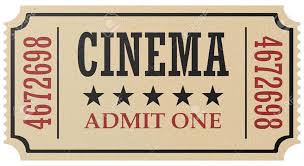 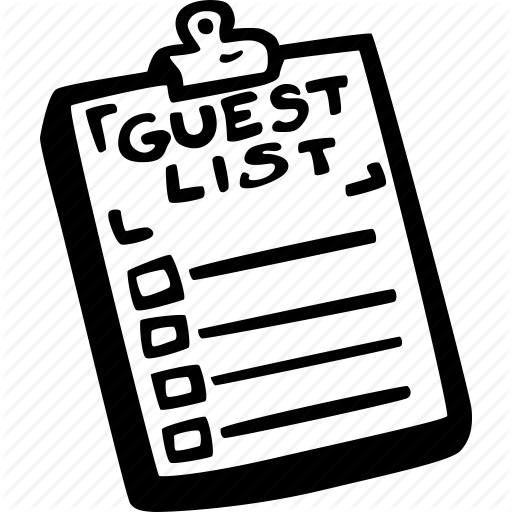 ACL: system checks where subject is on list of users with access to the object
[Speaker Notes: A capability grants a subject permission to perform a certain action. Unforgeable and transferrable
Capabilities are subject-centric: access control is associated with subjects in the system

Access control lists are widely used, often with groups
Some aspects of capability concept are used in many systems]
Weak Protection on Desktops
Relying on user permission provides users with little protection against malicious applications
Malicious application running as you has access to all of your files
Adobe Acrobat can edit, delete, and encrypt/ransom all of your data
[Speaker Notes: A capability grants a subject permission to perform a certain action. Unforgeable and transferrable
Capabilities are subject-centric: access control is associated with subjects in the system

Access control lists are widely used, often with groups
Some aspects of capability concept are used in many systems]
Mac OS App Sandbox
Mac OS now sandboxes many applications and mediates access to:
Hardware (Camera, Microphone, USB, Printer)
Network Connections (Inbound or Outbound)
App Data (Calendar, Location, Contacts)
User Files (Downloads, Pictures, Music, Movies, User Selected Files)

Access to any resource not explicitly requested in the project definition is rejected by the system at run time.
Android Process Isolation
Android uses Linux and its own kernel application sandbox for isolation
Each application runs with its own UID in its own VM 
  - Apps cannot interact with one another
  - Limit access to system resources (decided at installation time)
Reference monitor checks permissions on intercomponent communication
Chrome Security Architecture
Modern Chrome Architecture
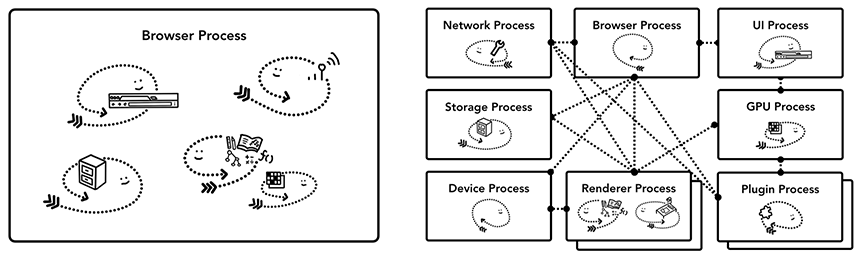 Pre 2006
Modern
[Speaker Notes: Prior to Chrome (Pre 2006), most processes operated as a single process. The problem was that renderers are incredibly complex. It's nearly impossible to build a rendering engine that is perfectly secure.

What’s the problem? What can the browser do if it’s compromised on your desktop?]
Chrome Processes
Browser ProcessControls "chrome" part of the application like address bar and, bookmarks. Also handles the invisible, privileged parts of a web browser like network requests.
Renderer ProcessControls anything inside of the tab where a website is displayed.
Plugin ProcessControls any plugins used by the website, for example, flash.
GPU ProcessHandles GPU tasks in isolation from other processes. It is separated into different process because GPUs handles requests from multiple apps and draw them in the same surface
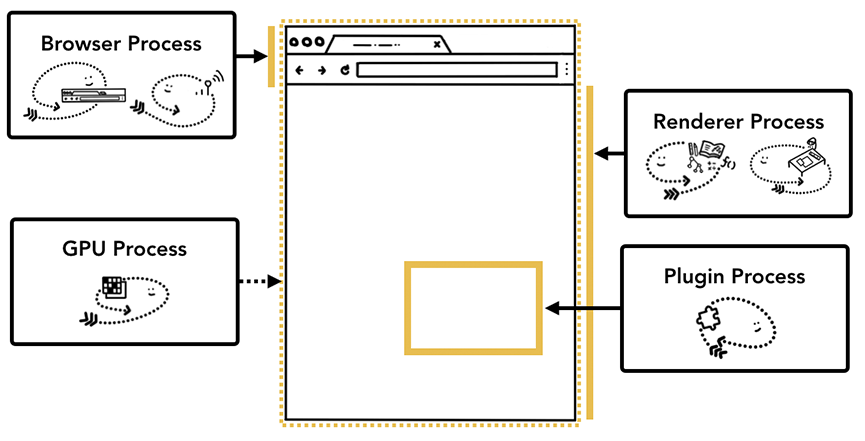 [Speaker Notes: Restrict access from each rendering engine process to others and to the rest of the system. In some ways, this brings to web browsing the benefits that memory protection and access control brought to operating systems.]
Process-Based Site Isolation
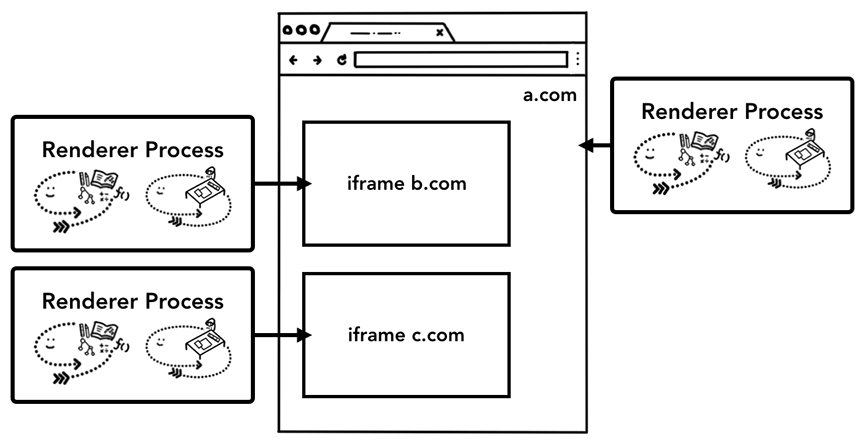 [Speaker Notes: Last year, Chrome went a step further….]
Chrome Architecture
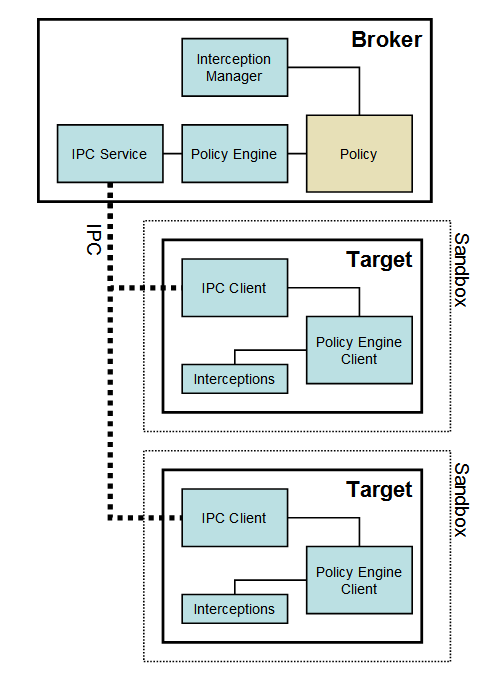 Broker (Main Browser)Privileged controller/supervisor of the activities of the sandboxed processes
Renderer's only access to the network is via its parent browser process and file system access can be restricted
[Speaker Notes: In Chromium, the broker is always the browser process. The broker, is in broad terms, a privileged controller/supervisor of the activities of the sandboxed processes. The responsibilities of the broker process are:

Specify the policy for each target process
Spawn the target processes
Host the sandbox policy engine service
Host the sandbox interception manager
Host the sandbox IPC service (to the target processes)

Renderer's only access to the network is via its parent browser process. Likewise, we can restrict its access to the filesystem using the host operating system's built-in permissions. We run each render process on a separate Windows "Desktop" which is not visible to the user. This prevents a compromised renderer from opening new windows or capturing keystrokes.]
Restricted Security Context
Chrome calls CreateRestrictedToken to create a token that has a subset of the user’s privileges. 
Assigns the token the user and group S-1-0-0 Nobody. Removes access to nearly every system resource.
As long as the disk root directories have non-null security, no files (even with null ACLs) can be accessed 
No network access (on Vista and later)
Windows Integrity Levels
Windows Vista introduced concept of integrity levels to ease development
 - untrusted, low, medium, high, system
Most processes run at medium level
Low-integrity level has limited scope, e.g., can read but cannot write files
Principles of Secure Systems
✓  Defense in depth
 ✓  Principle of least privilege
 ✓  Privilege separation
 ✓  Open design 
 ✓  Keep it simple
[Speaker Notes: Defense in Depth is one of the core principles is in building secure systems. Today we’ll talk about the five most important principles.]
Open Design
“The security of a mechanism should not depend on the secrecy of its design or implementation.”  
If the details of the mechanism leaks (through reverse engineering, dumpster diving or social engineering), then it is a catastrophic failure for all the users at once.  
If the secrets are abstracted from the mechanism, e.g., inside a key, then leakage of a key only affects one user.
[Speaker Notes: Defense in Depth is one of the core principles is in building secure systems. Today we’ll talk about the five most important principles.]
Kerckhoff’s Principle
“a crypto system should be secure even if everything about the system, except the key, is public knowledge.”
    - Auguste Kerckhoff
[Speaker Notes: Defense in Depth is one of the core principles is in building secure systems. Today we’ll talk about the five most important principles.]
Principles of Secure Systems
✓  Defense in depth
 ✓  Principle of least privilege
 ✓  Privilege separation
 ✓  Open design 
 ✓  Keep it simple
[Speaker Notes: Defense in Depth is one of the core principles is in building secure systems. Today we’ll talk about the five most important principles.]